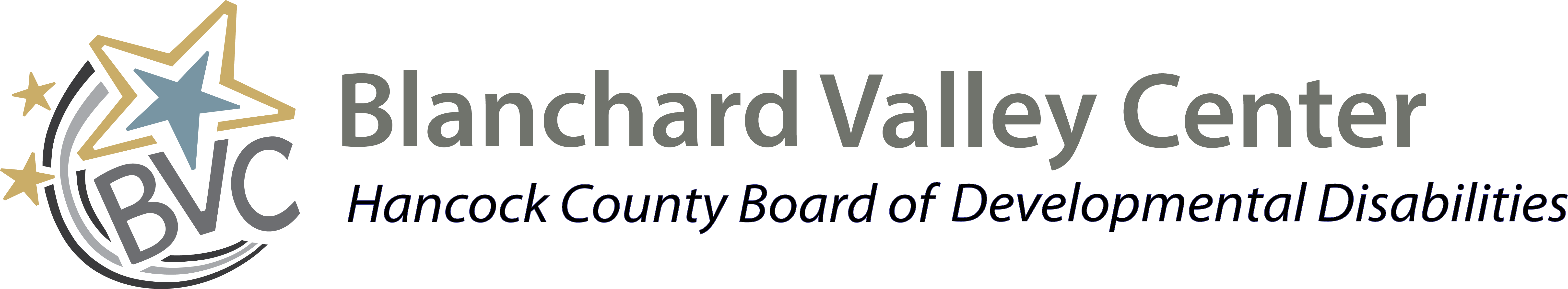 Slide 1
Blanchard Valley Center
- Hancock County Board of Developmental Disabilities-
2022 Strategic Planning Quarterly Metrics
Mission Statement
Blanchard Valley Center provides resources and supports that empower people with DD to live lives with meaning and purpose.
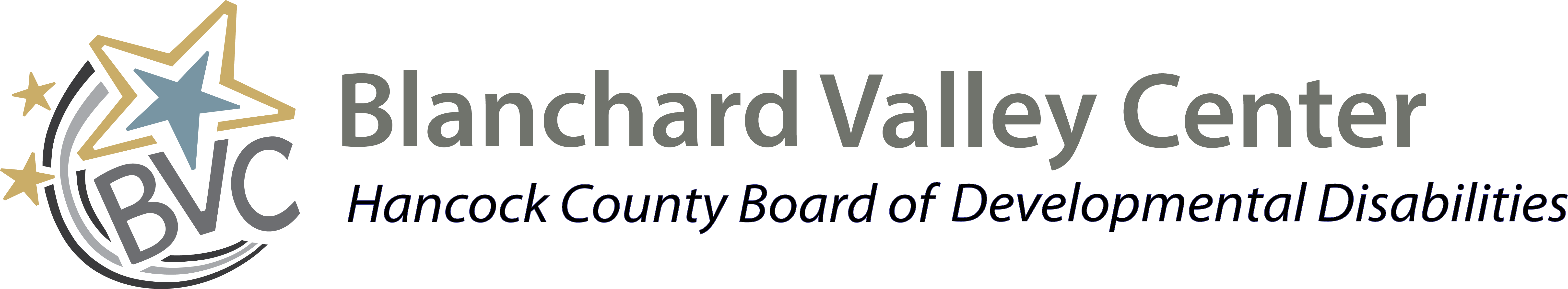 2
Every person with DD lives, learns, works, and plays as valued members of our community.
Vision Statement
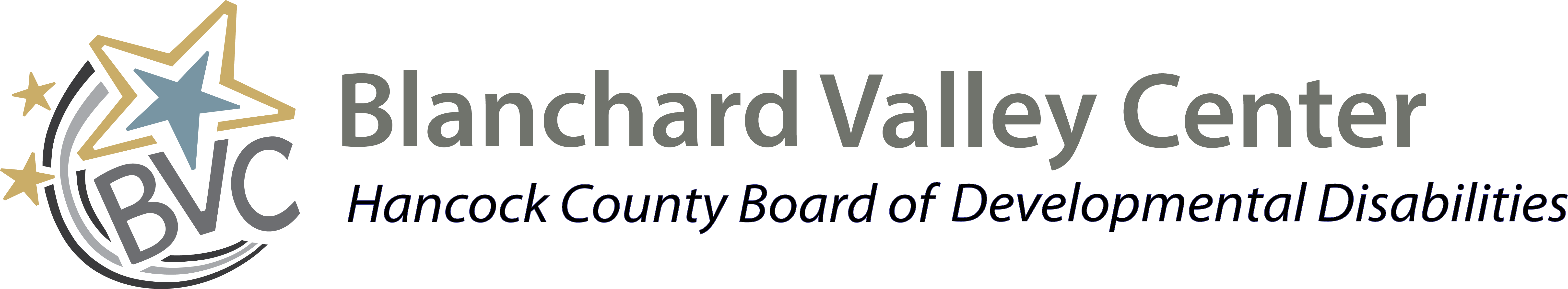 3
Goals
4
Strengthen collaboration with all stakeholders
Strengthen & develop programs and services
Strengthen internal components
OBJECTIVES
Provider Support & Engagement
Evaluate Current Programs for Gaps & Necessity
Expand & Develop Transition Services
Self-Advocacy
Increase the number of individuals of working age community employed
MUI
Ensure Stakeholders are Knowledgeable & Engaged
Increase Community Presence
Staff Retention
Technology
Capital Improvements
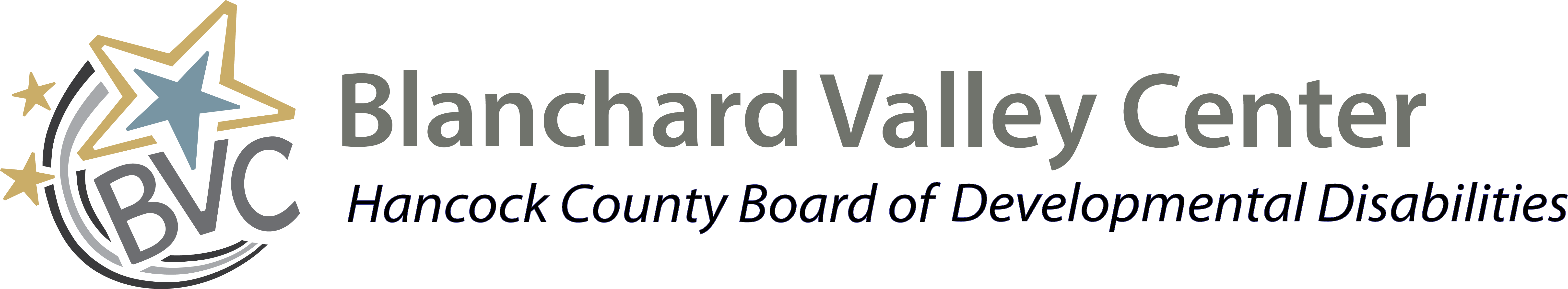 Provider support & Engagement
5
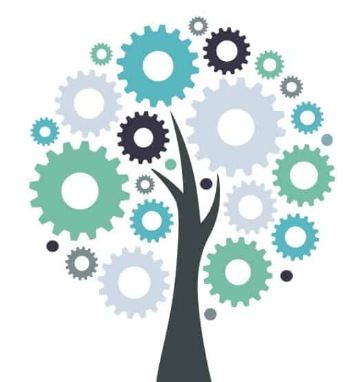 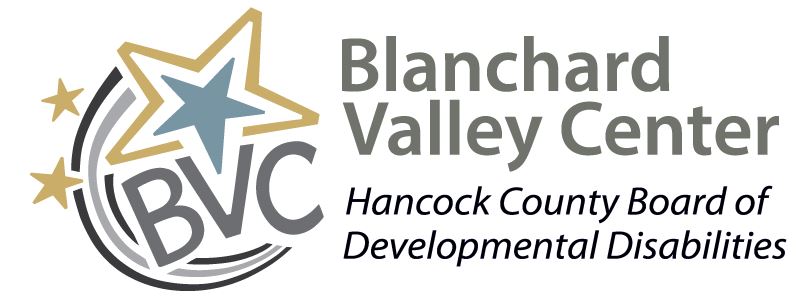 Provider support & Engagement
6
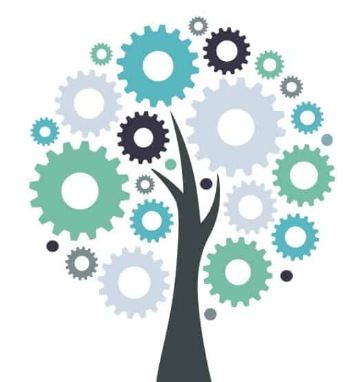 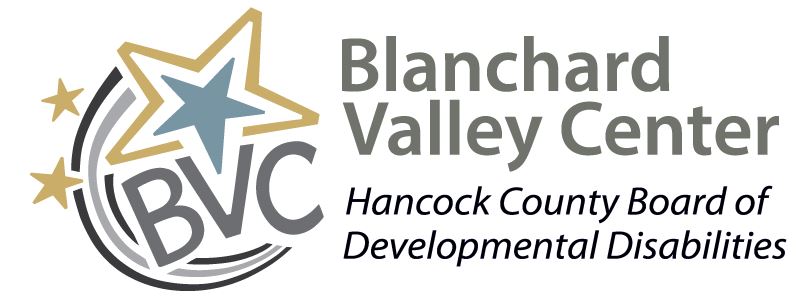 Evaluate current programs for gaps & necessity
7
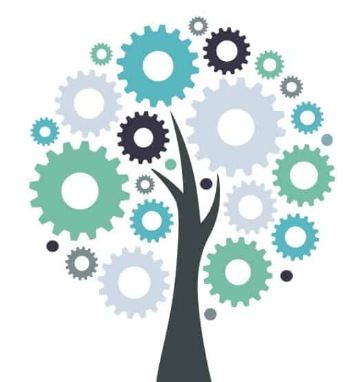 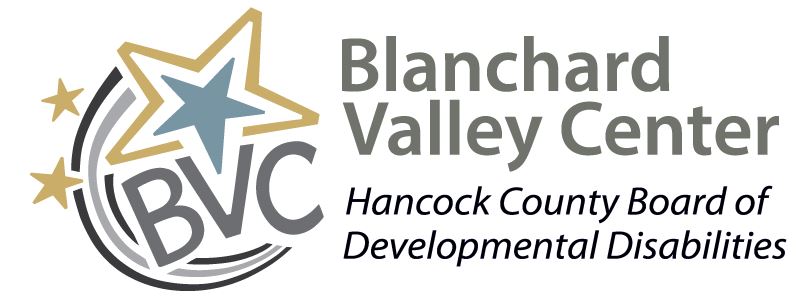 Evaluate current programs for gaps & necessity
8
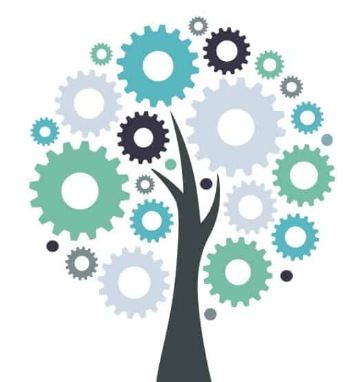 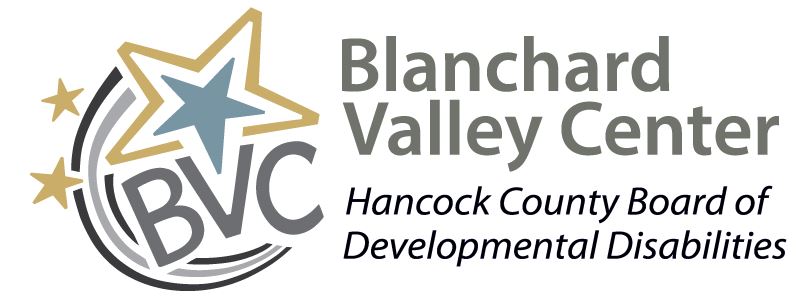 Evaluate current programs for gaps & necessity
9
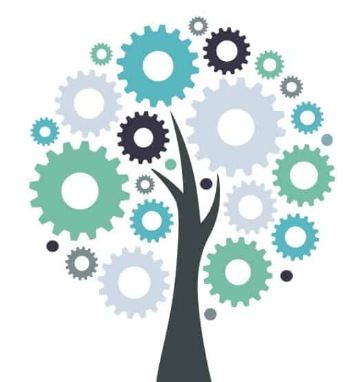 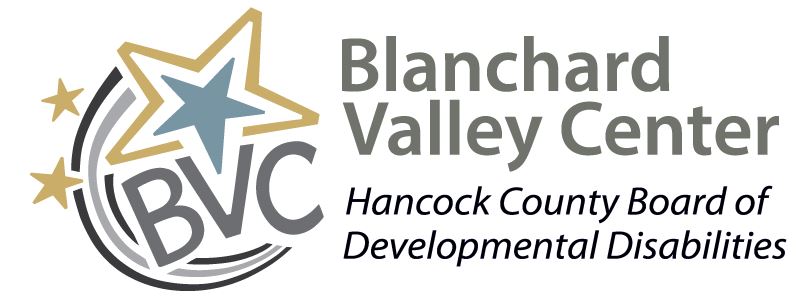 Evaluate current programs for gaps & necessity
10
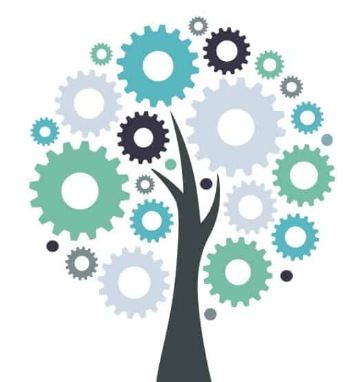 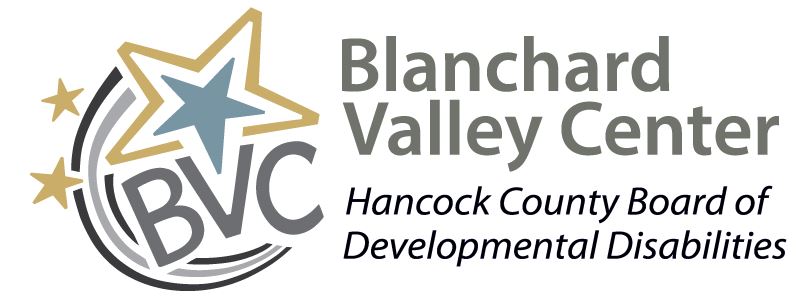 Expand & develop transition services
11
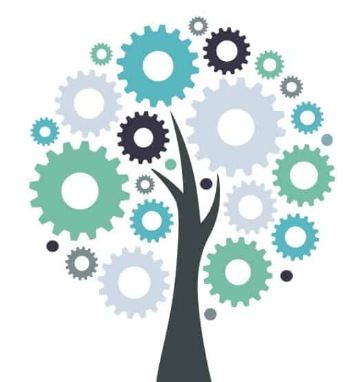 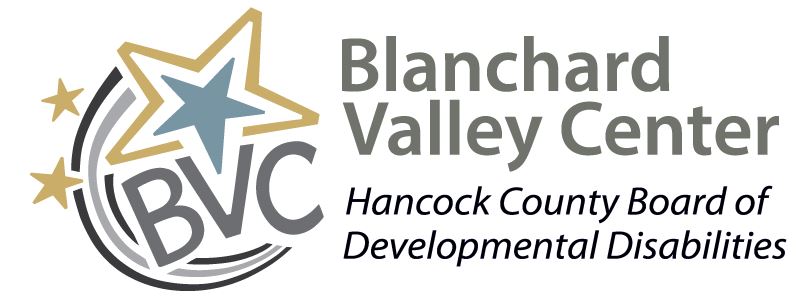 Expand & develop transition services
12
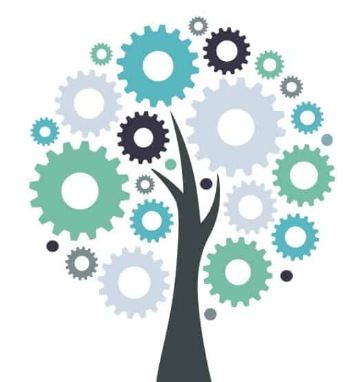 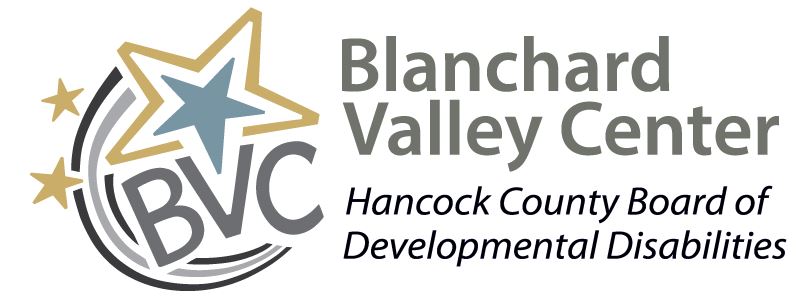 Self-Advocacy
13
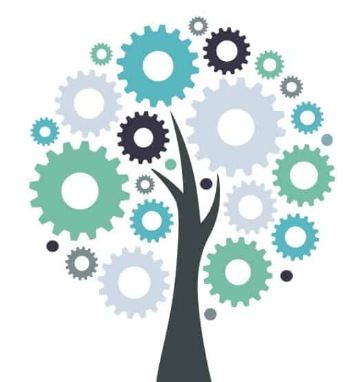 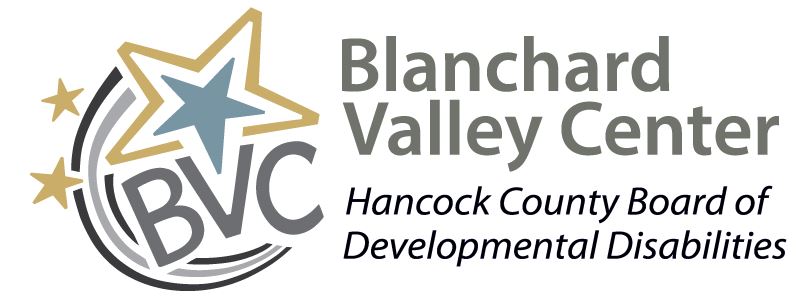 Self-Advocacy
14
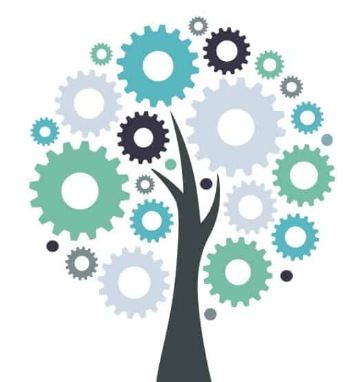 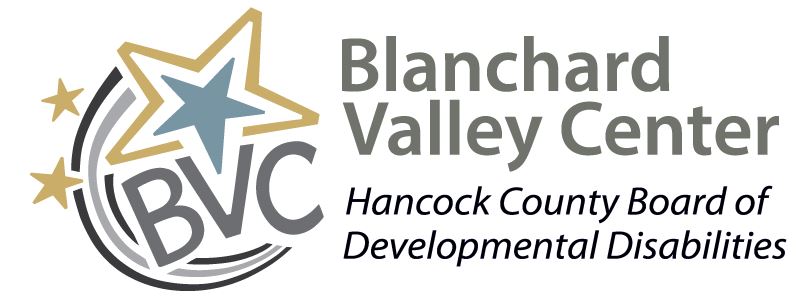 Increase the number of individuals of working age community employed
15
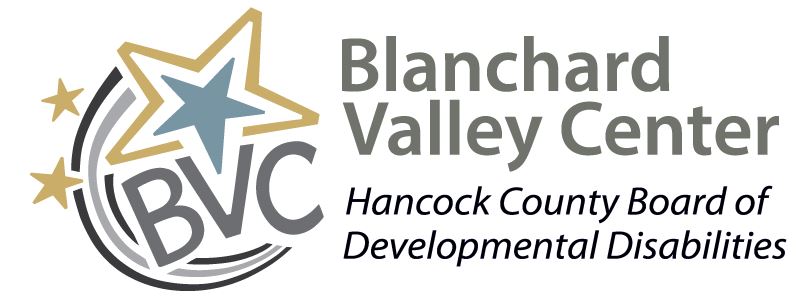 MUI
16
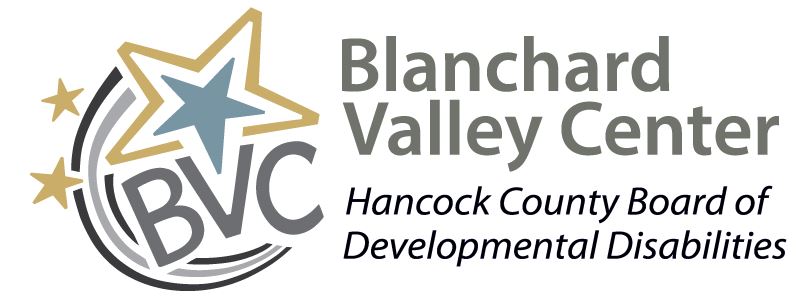 Staff retention
17
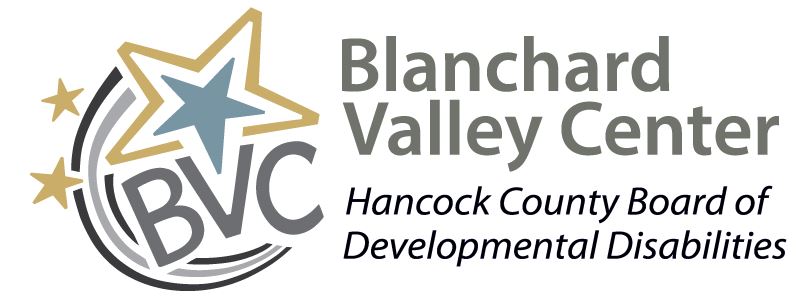 Staff retention
18
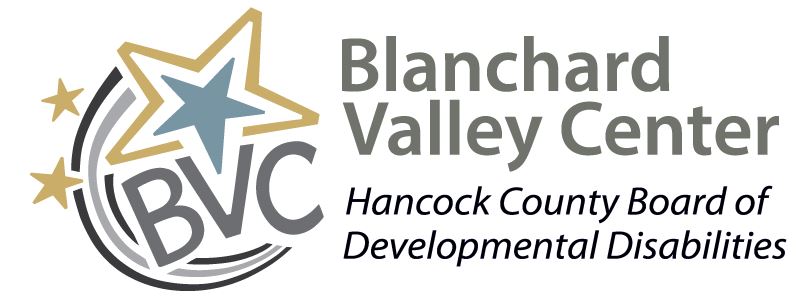 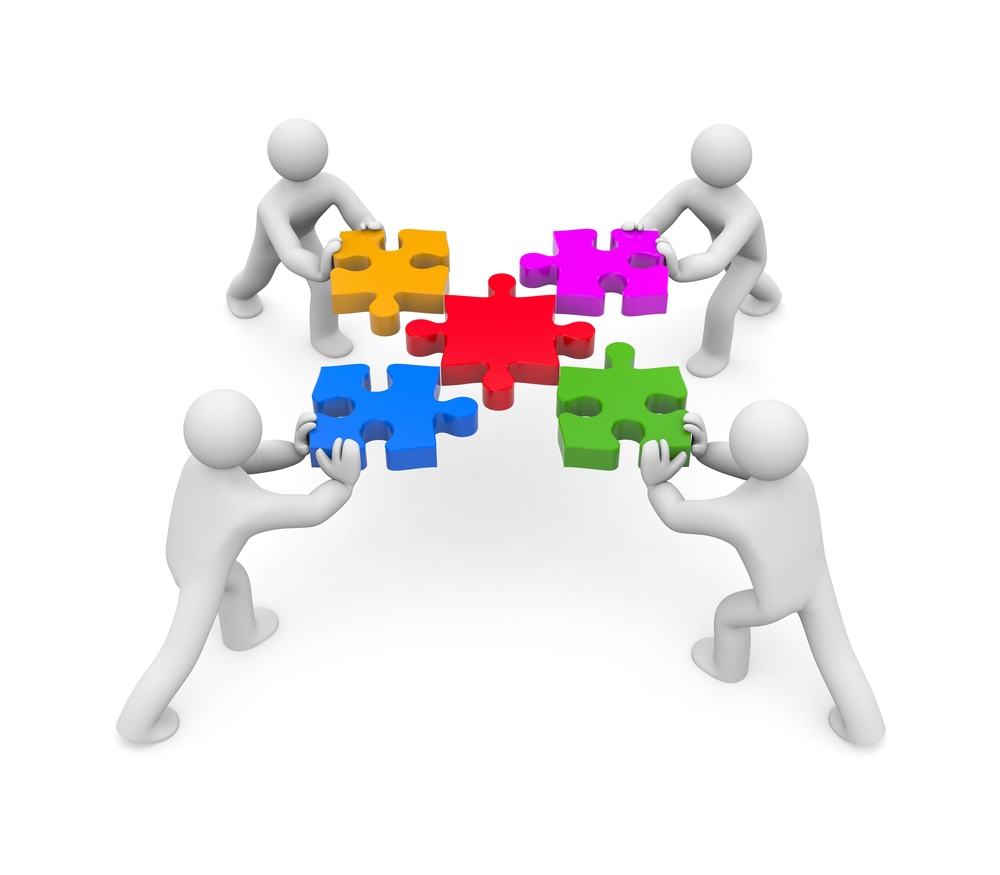 Technology
19
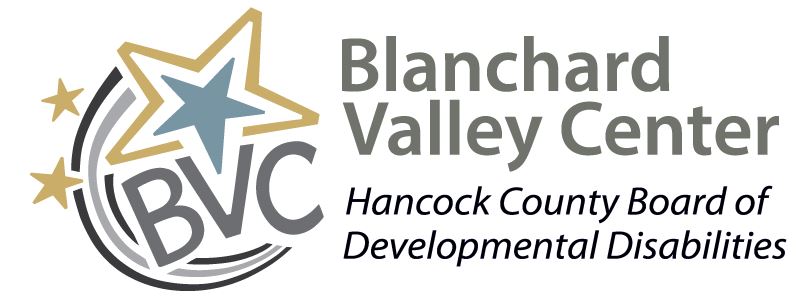 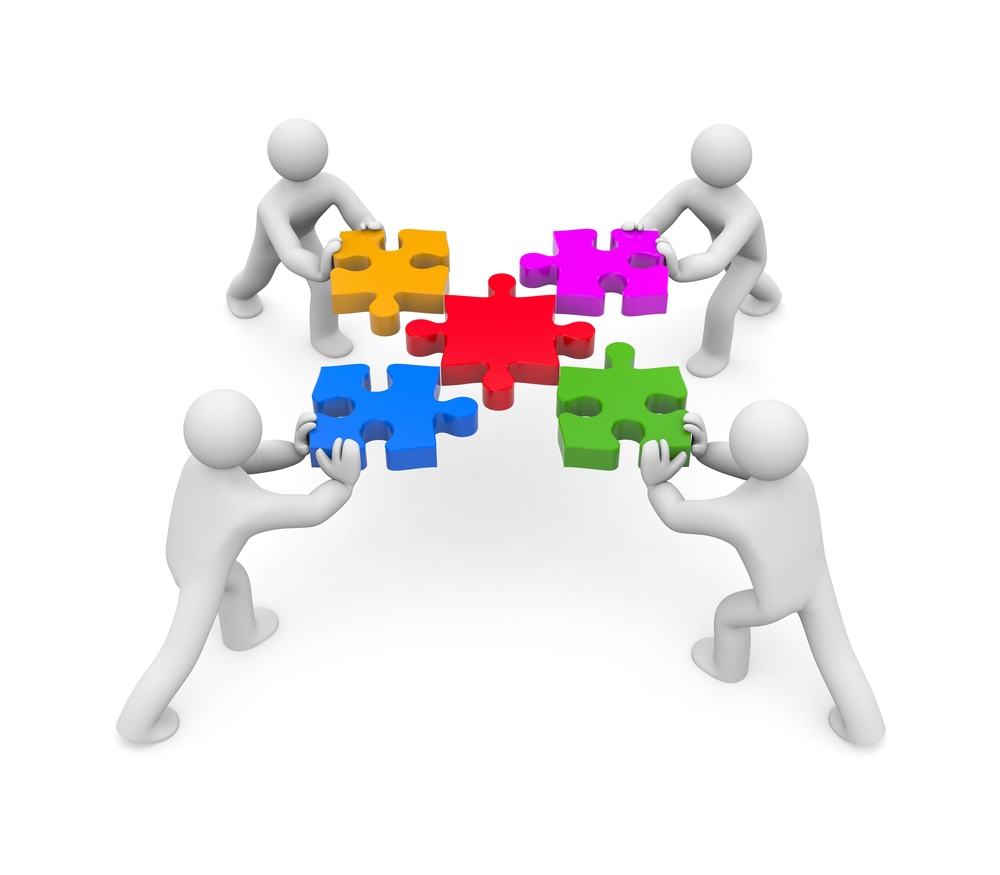 Capital improvements
20
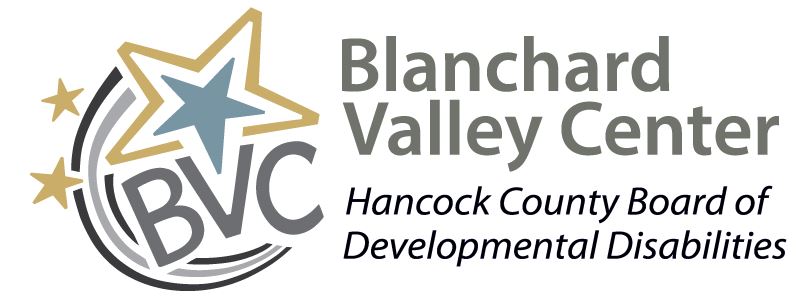 Ensure stakeholders are knowledgeable & engaged
21
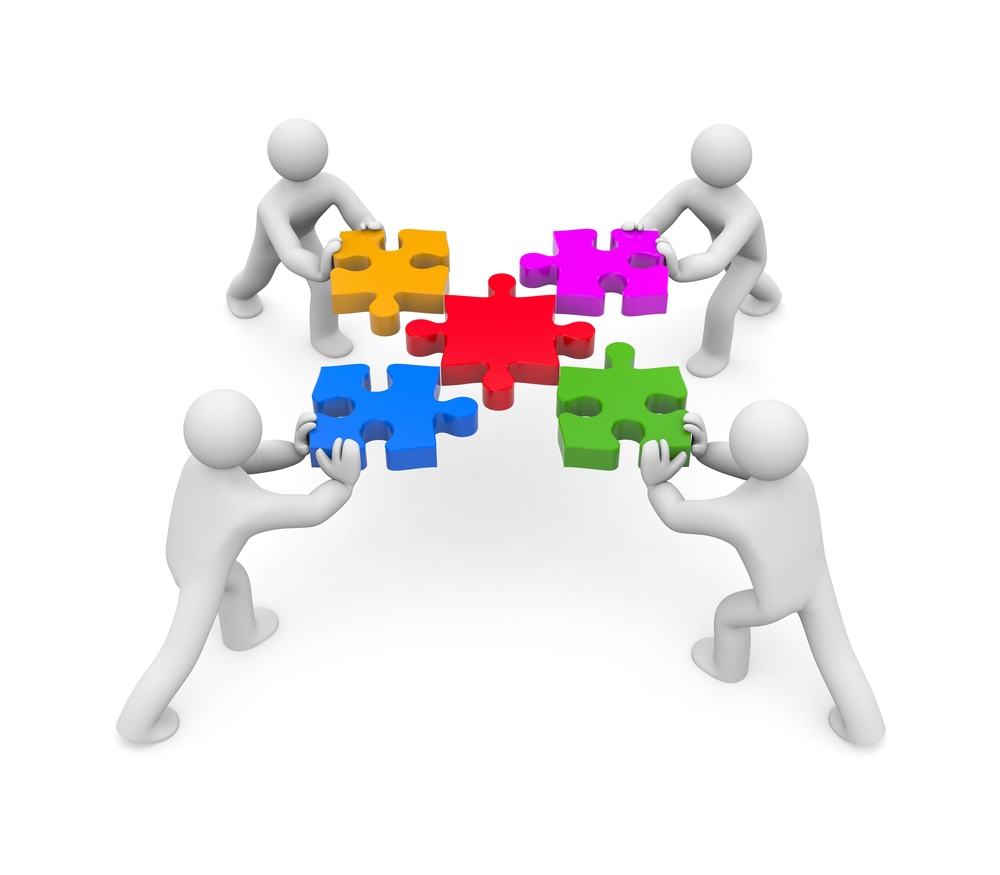 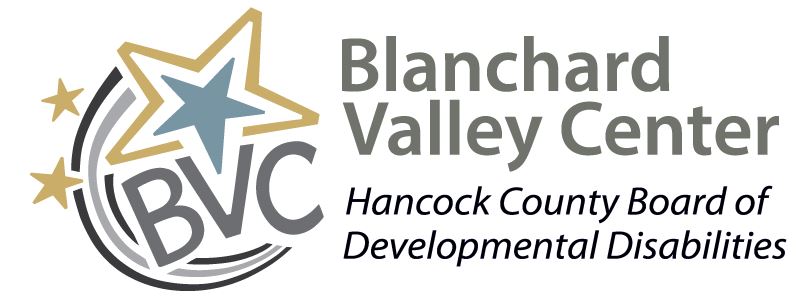 Ensure stakeholders are knowledgeable & engaged
22
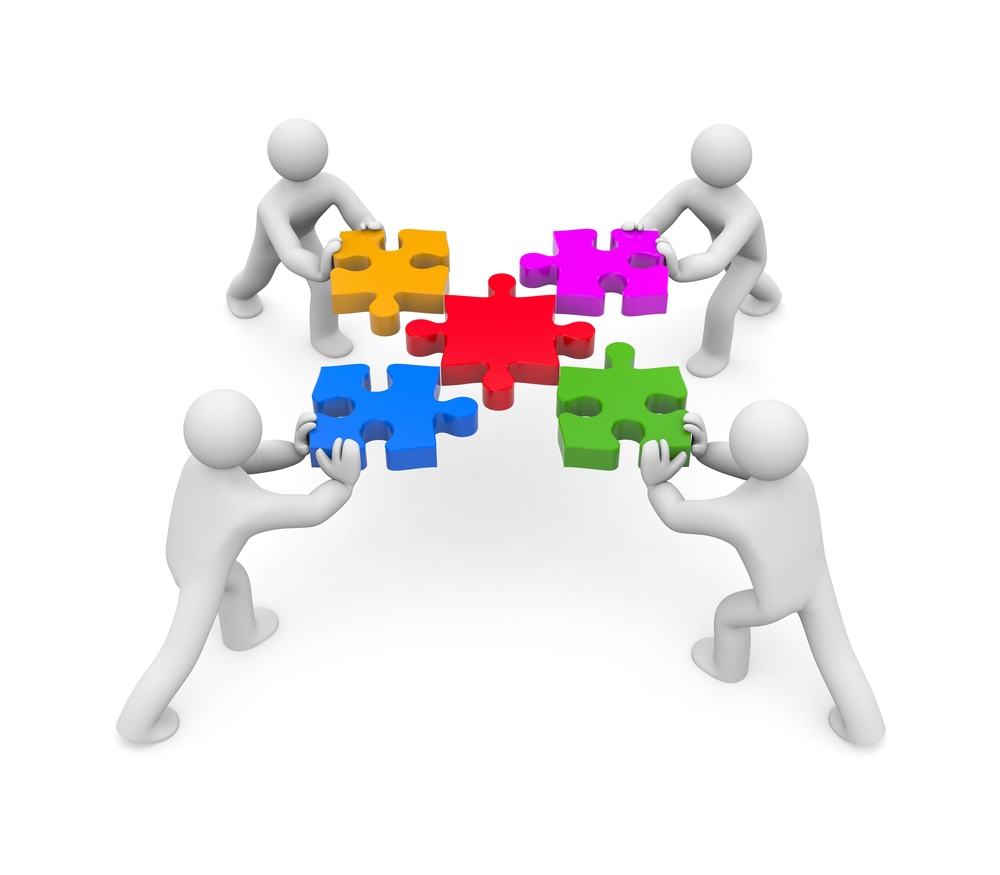 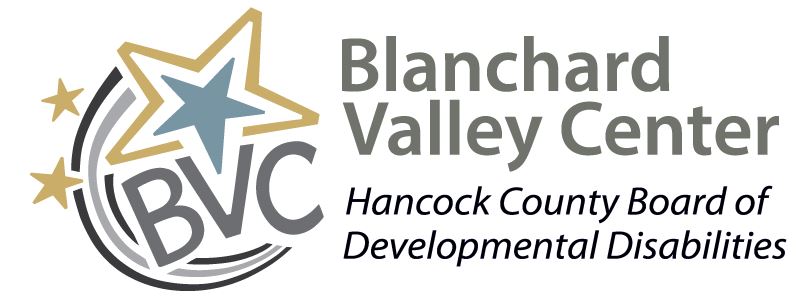 Increase community presence
23
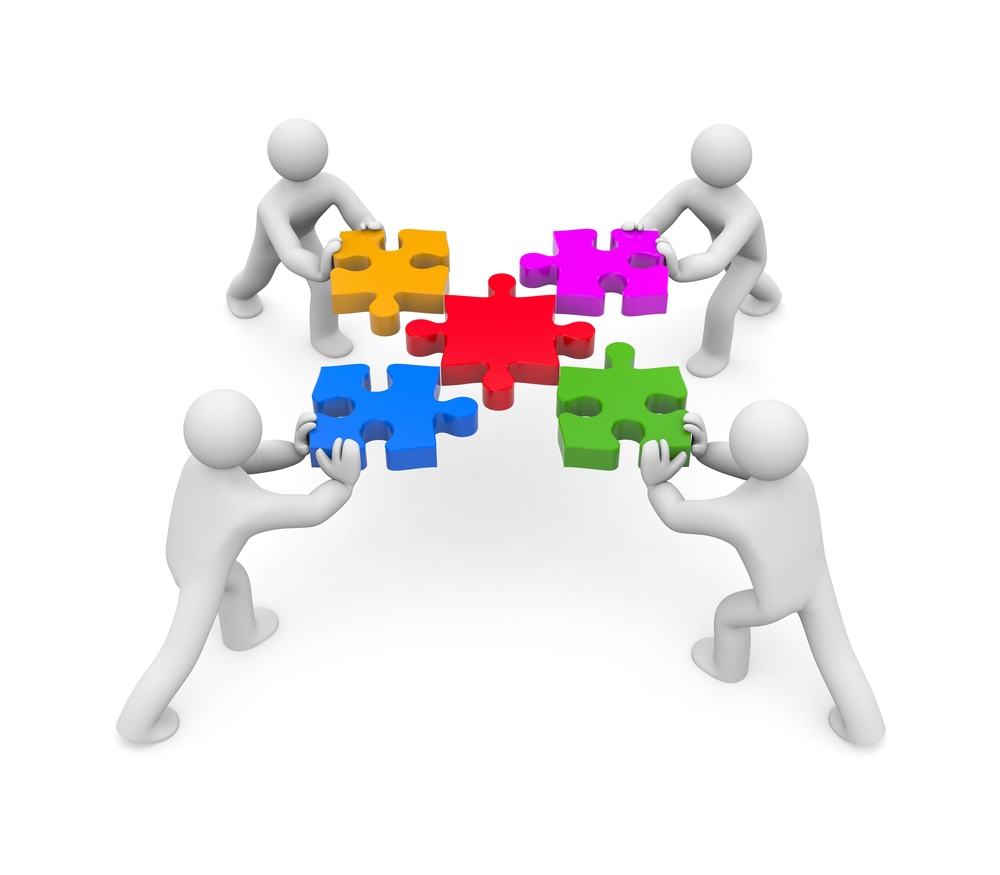 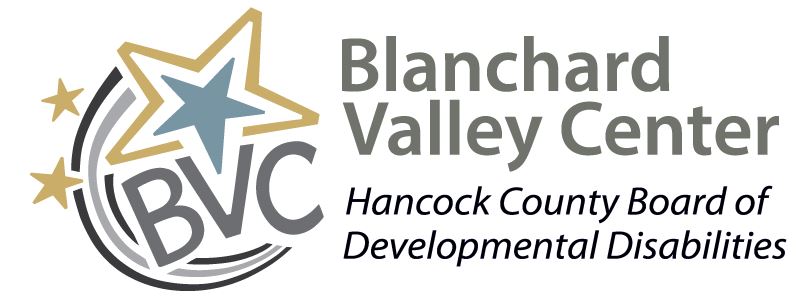 Increase community presence
24
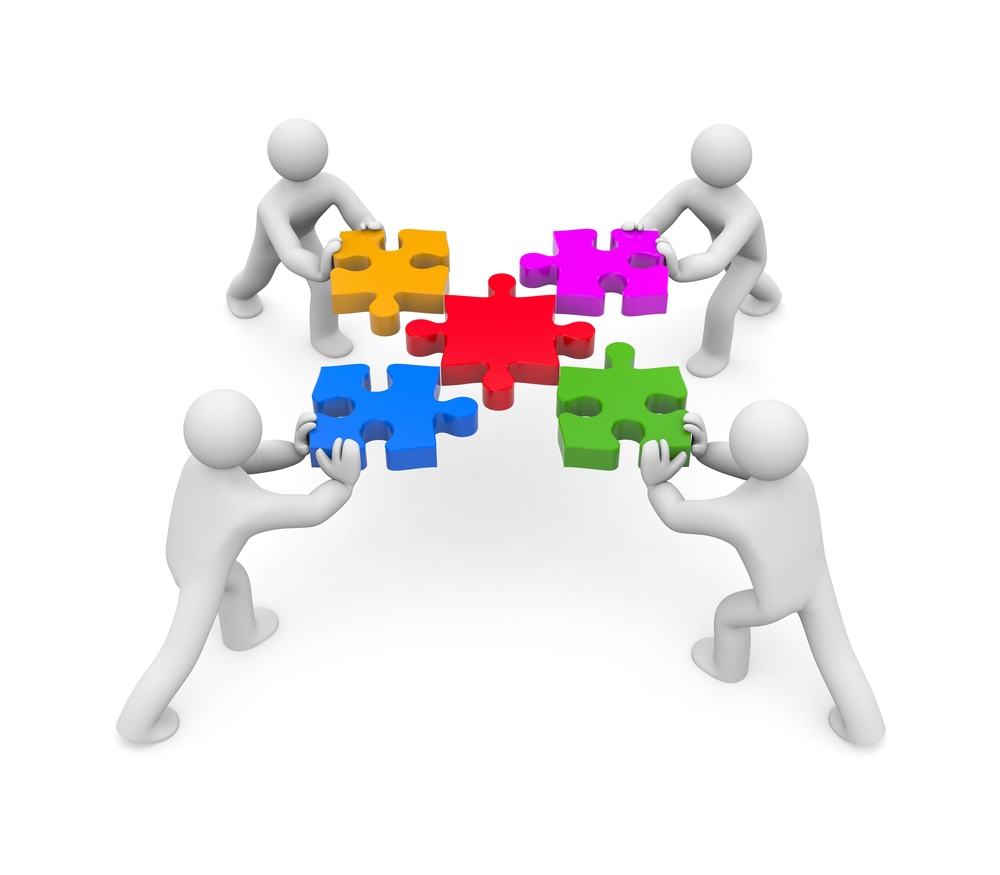 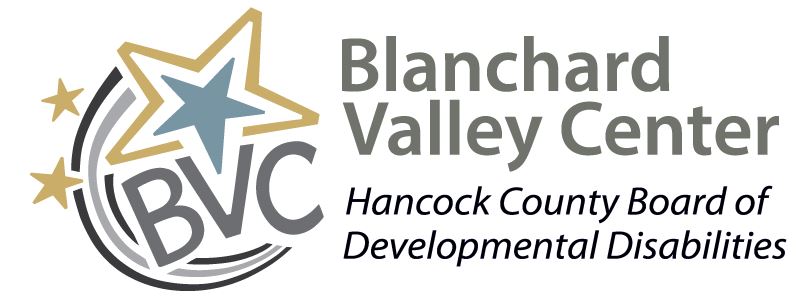 Increase community presence
25
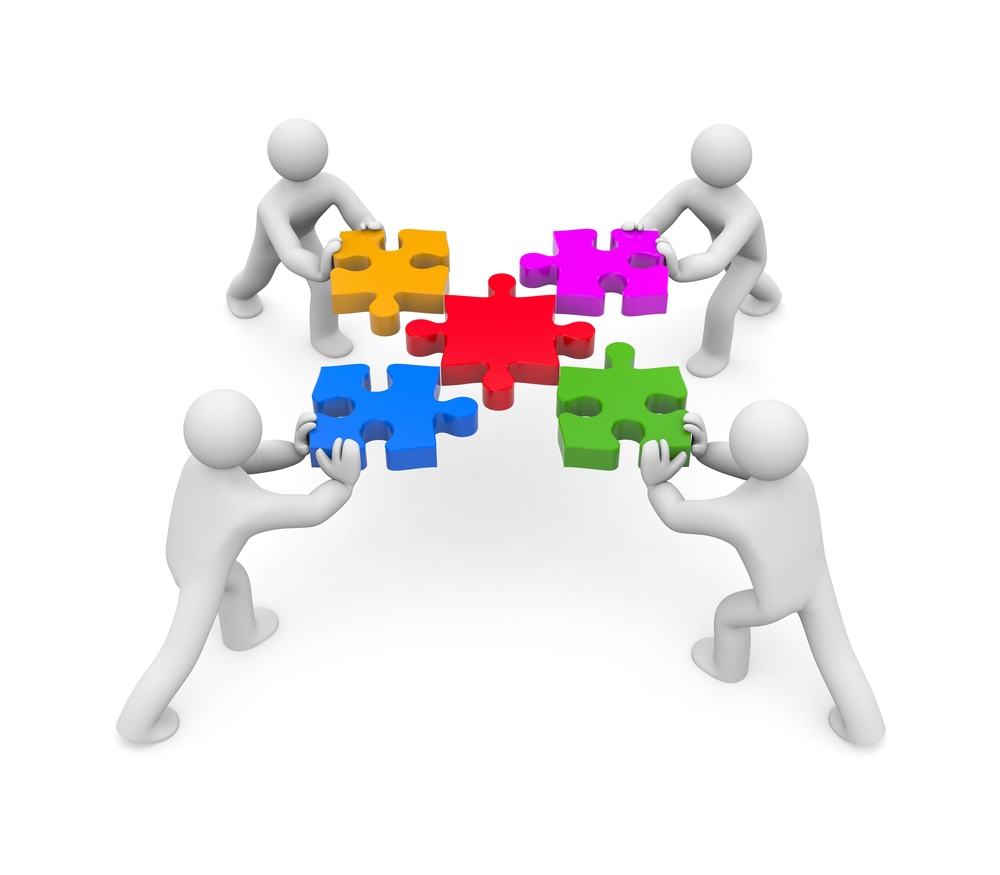 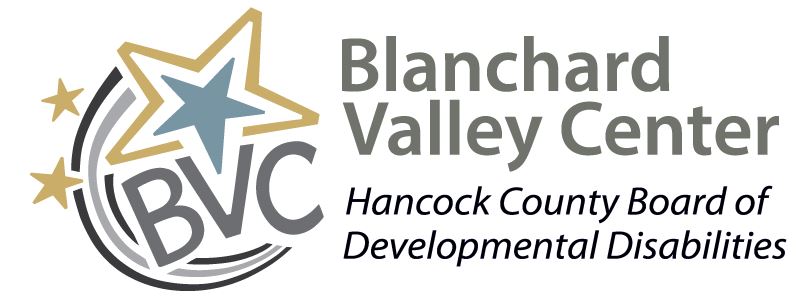